GE Task Force ReportUpdate and Next Steps
Academic Affairs Council 4.9.19
CSU GE under EO 1100R
[Speaker Notes: 48 semester units
9 units UD 
Disciplinary emphasis]
CSU GE under GE Task Force Recommendations (if all accepted)*
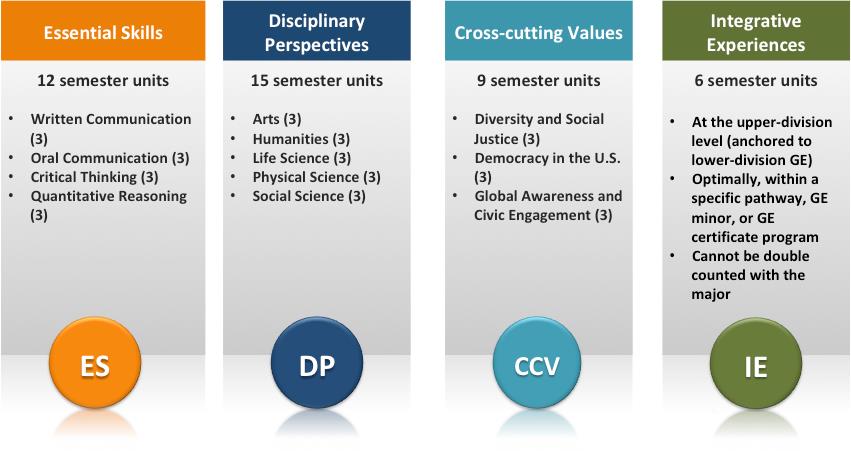 [Speaker Notes: 42 units
6 units UD
Interdisciplinary emphasis
*Source:  GE Task Force Report]
Structural Changes to EO 1100R
Reduces total units from 48 to 42
Scaffolding
Brings CSU graduation requirements into GE (AI)
Recommendation for AI



Highlights from discussion in GE Task Force Report 
Coherence and meaning to GE through conceptual model
Maximizes campus autonomy
More interdisciplinary emphasis contrasted with EO 1100R disciplinary emphasis
Eliminates double counting (intention here at issue)
Maintains UD GE
Starting point for discussion
GETF Process
Task Force created under AS-3271-16/AA (Rev) Establishment of an Academic Senate CSU (ASCSU) Task Force to Study General Education
Membership 
Met for almost two years
Meetings
Consultation (meetings, report)
Report starting point for discussion
Report released into post EO 1100R environment

Concerns About Process/Report
Timing			 
Transparency
Meetings				
Consultation
AI changes
Double Counting
Effect on programs
Role of disciplines
Lack of evidence
Next Steps

Two first reading resolutions for May Plenary 

Each goes in a different direction, but both are based on the principle that faculty control the curriculum, and as the voice of the faculty in systemwide curricular issues the ASCSU is the only body that should make recommendations, if any, for changes in CSU GE.
  
Senate will decide what direction to take at our May plenary.  

In the meantime, we are now accepting electronic feedback via a link on the ASCSU homepage at: https://www2.calstate.edu/csu-system/faculty-staff/academic-senate (On the Resolutions/Reports tab look for the “Feedback:  General Education Task Force Report” link in red)

All feedback will be public (use the link on the Feedback page).